Setting a Local Senate Agenda and Running an Effective Meeting
Breakout Description and Presenters
Among the many responsibilities that Academic Senate leaders have, one of the most important is chairing Academic Senate meetings.  Senate meetings often serve as venues of important conversations and debate aside from serving as the space where the Senate’s business is conducted.  This session will focus on strategies to help Senate leadership prepare for and run effective Senate meetings that still allow for constructive debate.  Special emphasis will be placed on topics such as parliamentary procedures, timelines for motions and resolutions, and working with outside groups.  We’ll also place emphasis on strategies for developing and accomplishing long-term goals.  

Stephanie Curry, ASCCC North Representative 
Manuel Velez, ASCCC South Representative
2
[Speaker Notes: Stephanie]
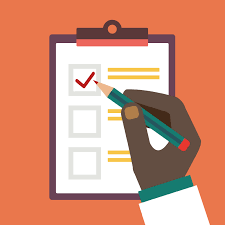 Setting the Agenda
Setting an individual meeting agenda and a yearly/semester agenda 
Look at deadlines and timelines for required documents 
Plan ahead on items needing debate 
Align agenda with local goals and mission of the college 
Work with other groups for alignment in collegewide discussions 
Work with your local executive committee members to build agendas 
Work to get presenters/experts to attend to answer questions of senators
3
[Speaker Notes: Stephanie]
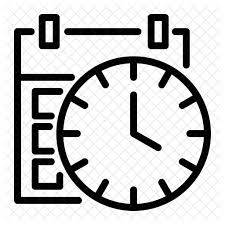 Timelines & Working with other Groups
Time Management 
Work backwards from the deadline to make sure senate has enough time to review and debate issue 
Be proactive and make sure admin know deadlines for when items need to be to senate for full review 
If possible add in an extra meeting for review in cases where there might be significant debate. 
Working with other groups 
Work with other groups for alignment in collegewide discussions (classified professionals, students, administration) 
Work with other local senate leaders if you agree, joint resolutions or recommendations are powerful in districts
Work with local unions to identify areas of shared perview
4
[Speaker Notes: Stephanie]
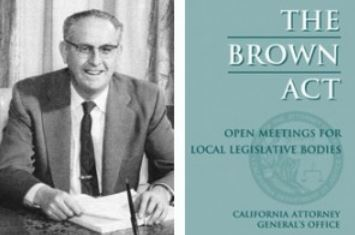 The Brown Act
Because Academic Senate meetings are subject to the Brown Act it’s important to consider the following:
All senate meetings should be announced, and agendas should be made public at least 72 hours prior to your meetings. 
Agendas must include a brief description of each item (not to exceed 20 words)
Make sure to include time and a process for public comments on your agenda
Special meetings may be called with 24-hour notice. Only business specified for the special meeting may be addressed.
Emergency meetings may be called under specific, drastic circumstances.  Emergency meetings should be publicly announced at least one hour prior to the start if possible.
Normally, meetings conducted online, by telephone, or fax must still abide by Brown Act 
Click here for a comprehensive guide on the Brown Act from the League of California Cities
5
[Speaker Notes: Manuel]
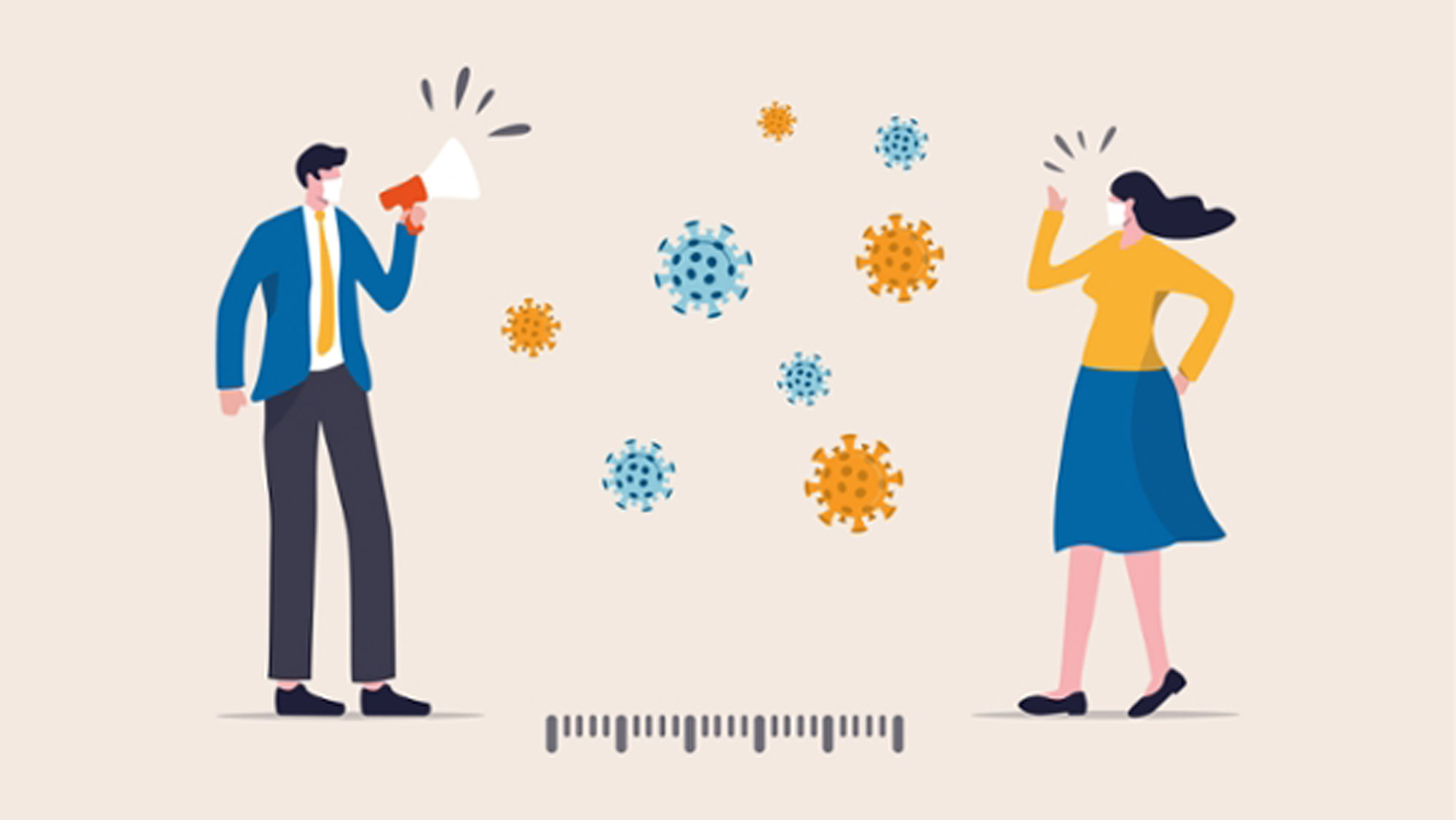 The Brown Act and Social Distancing
In response to the COVID-19 pandemic Governor Newsom issued Executive Order N-25-20 which partially suspends parts of the Brown Act while social distancing guidelines are in place
“All requirements in . . . the Brown Act expressly or impliedly requiring the physical presence of members, the clerk or other personnel of the body, or of the public as a condition of participation in or quorum for a public meeting are hereby waived.”
Senate members can attend meetings remotely without requiring public notice at the remote location. 
Meetings can proceed even if quorum is met (or partially met) via remote attendance
The 72-hour notice to announce meetings has not been waived.
Emergency meetings may still be called by the Senate which allows for a one-hour prior notice
Click here to read Governor Newsom’s Executive Order N-25-20.pdf
6
[Speaker Notes: Manuel]
Rules of Order
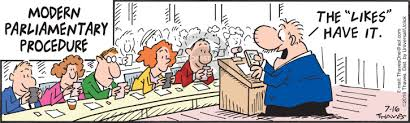 Commonly known as “parliamentary procedures”, rules of order are generally accepted rules, precedents, and practices used in the process of conducting an assembly or meeting.  Clearly defined rules of order help to maintain decorum, ensure for effective dialogue, and facilitate the completion of senate business.
Rules of orders should be addressed and defined in the Senate’s constitution. 
“Robert’s Rules of Order” are the most popular form, however each senate should determine which rules of order work best for it.
A senate appointed Parliamentarian can ensure that rules of order are followed and that meetings are run effectively
Rules of order determine how the business of the senate is conducted:
7
[Speaker Notes: Manuel]
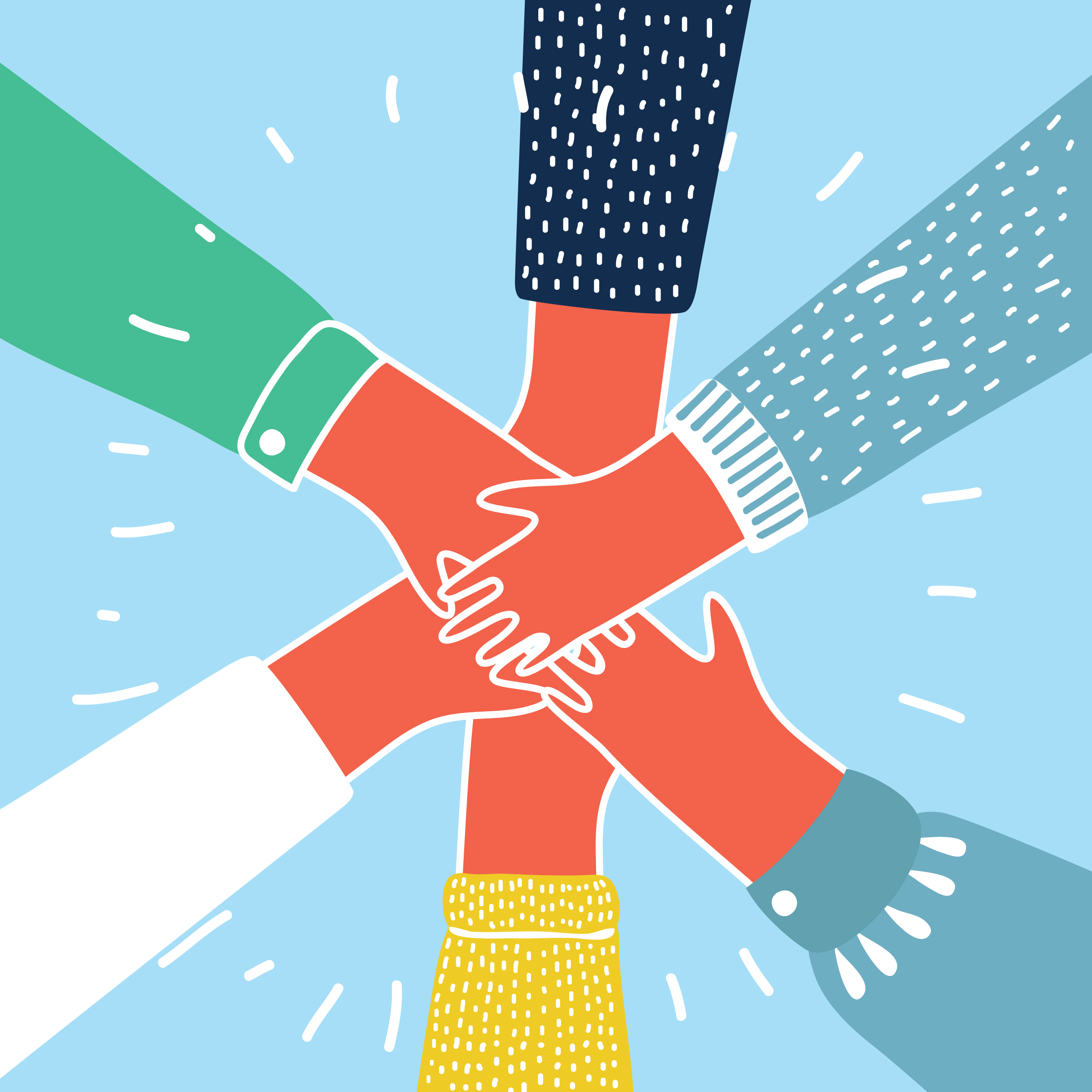 Representation From OtherGroups and Committees
Because Senate business often requires collaboration with college, district, and “outside” committees and groups it’s important to make sure that representatives from those groups are present at your meetings whenever necessary
Permanent Representation: Committees formed by the senate and which conduct the business of senate should have representatives attend and give reports at every senate meeting. Groups whose work impacts instruction should also have a representative at each meeting. 
Temporary Representation: If a committee is formed on your campus to address a major initiative, policy or structural change, emergency, or social challenge which impacts instruction it’s a good idea to invite a representative of that group to senate meetings for the duration of the event
Guest Presentations: College, district, and community organizations may be invited to give a brief presentation to the Academic Senate during senate meetings.
8
[Speaker Notes: Manuel]
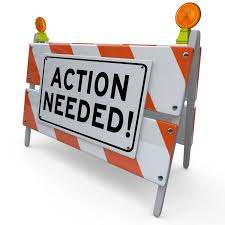 Action vs. Informational Items
Proactively work with College and District to identify which items come to the senate for action and what comes as informational 
Can use informational items for future action items to prep the senate for the read 
Can take a “Sense of the Senate” if you need to see how the senate feels about an item 
Work with Administration to what needs to be acted upon by “approve of the body”. Just having senate members in the room is not a formal approval of an item 
Clearly identify in your agenda action vs. informational items
9
[Speaker Notes: Stephanie]
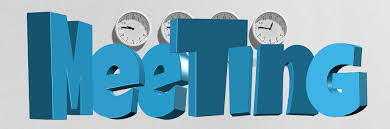 Running the Meeting
Timekeeping - Make sure you keep track of the time so you can complete your agenda. Some Senates identify specific times for each item on the agenda.
Recognizing Speakers/Process for Discussions- To keep order in the meeting and discourage anyone dominating the discussion create a process for identifying how speakers are identified 
Staying in the Senate Purview--Make sure discussions remain in the purview of the senate. If it goes into other areas steer the discussion back to the 10+1 but note the issue for discussion with the appropriate group.  
Voting- Make sure the voting process is clear and written down in the constitution and bylaws including a process for proxies.
10
[Speaker Notes: Stephanie and Manuel]
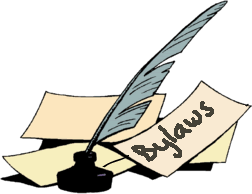 Written Procedures
All processes and procedures for your senate including agendas and voting should be written and approved by the senate. 
Can be placed in a Constitution and/or Bylaws or other document  which should be reviewed systematically through an identified process.
11
[Speaker Notes: Stephanie]
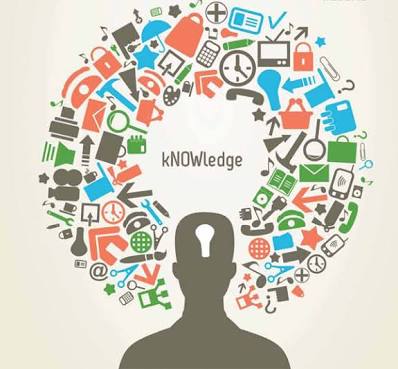 A Well-Informed Senate
Conducting the business of the senate and running effective meetings requires that your senators be familiar with your constitution and bylaws as well as the specific rules of order used to conduct your meetings. It’s also important for senators to understand the college and district governing structure and where their Senate fits within that structure.  To help ensure that your senate is well-informed:
Publish a senate handbook to be distributed to in-coming senators
Organize senate orientations at the beginning of each academic year
Provide every senator with access to the Senate constitution
Host “flex” activities on parliamentary procedure, collective bargaining and governance
Distribute copies of ASCCC’s  The Rostrum to senators
12
[Speaker Notes: Manuel]
Resources for Senate Leaders
Local Senates Handbook 
Rostrum Archive 
Directory 
info@asccc.org
Local Senate Visits
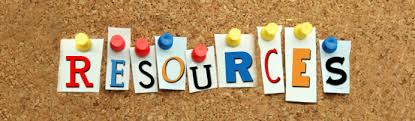 13
Q & A
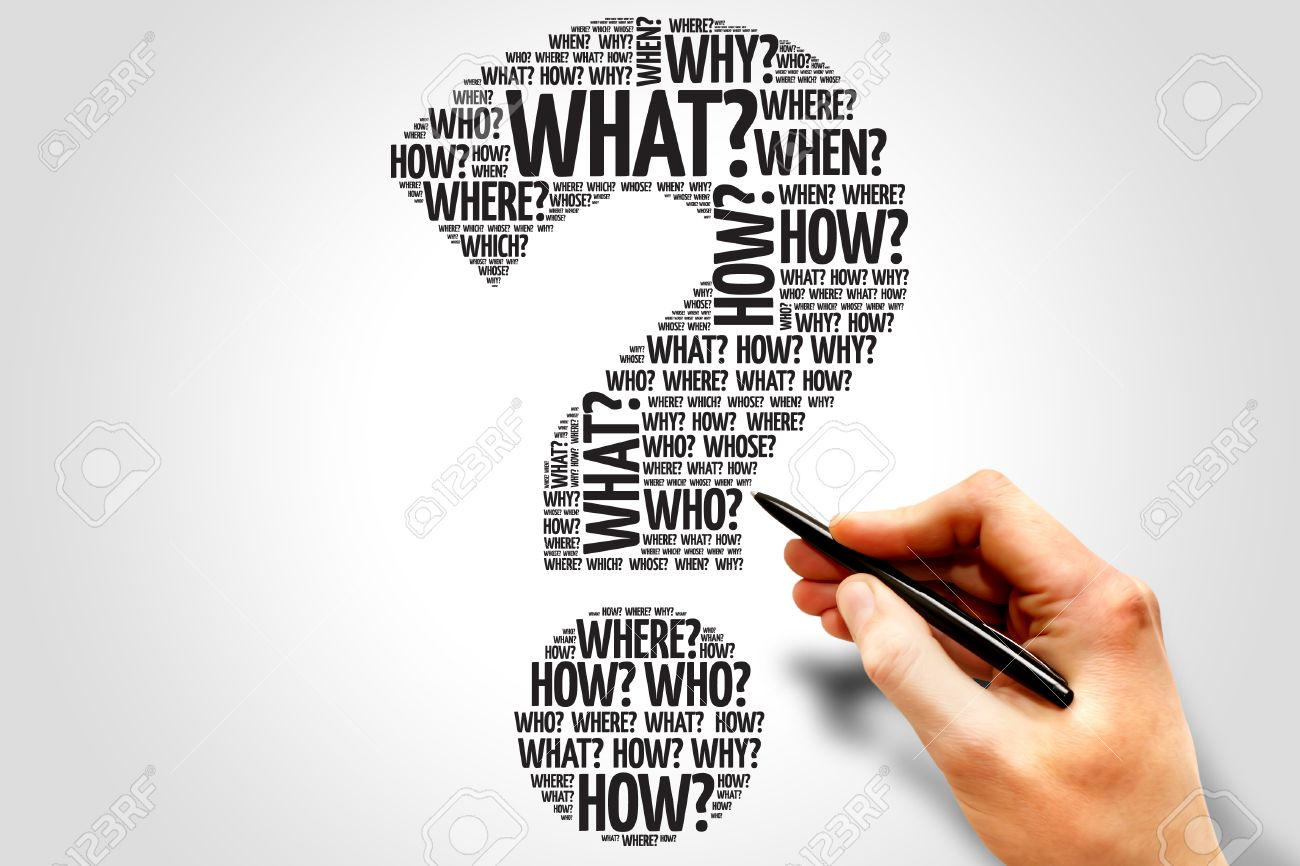 14